Global Market Investment Returns                                                                           August 31, 2017
The traditionally quieter late-Summer period was interrupted by mounting U.S.-North Korean tensions and Hurricane Harvey in the Gulf. 
Global equity returns were mixed, but macroeconomic data was generally positive and growth reports came in stronger-than-expected.
U.S. equites were up slightly, but the events in Charlottesville sparked national controversy and increased political uncertainty.
The storm that battered Texas later in the month had the greatest impact on the MLP sector; the Alerian Index decreased 5%. 
Note that despite the sharply negative return, the primary MLPs in the Gulf have adequate insurance to cover structural damage.
International developed equities lost 0.4% due to the strong euro, while the ECB confirmed that conditions justified additional QE.
Emerging markets equites outperformed domestic equities due to the weak U.S. dollar and positive Chinese growth data; 6.9% GDP.
U.S. Treasuries yields briefly touched their 10-months lows amid fears over a North Korean missile launch. 
U.S. investment grade bond markets were up nearly 1% in August, providing consistent returns during a volatile month for equities.
U.S. high yield bond and U.S. leveraged loan markets experienced a seasonal slowdown with very little activity; both indexes were flat.
Global bonds gained 1% in August, again supported by positive economic data and weaker U.S. dollar.
EUR/USD = 1.189
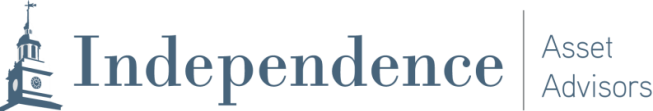